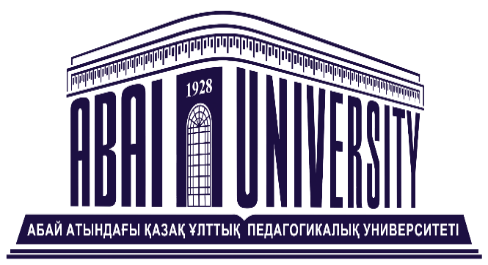 Абай атындағы Қазақ Ұлттық Педагогикалық Университеті
Жаратылыстану және География институты
Дәріс 14-15. Сандық жаһандану: жаһандық ағындардың жаңа дәуірі
аға оқытушы, PhD Алиаскаров Д.Т.
Алматы 2023
Сандық жаһандану
Трансшекаралық сауда мен цифрлық өнімдер мен қызмет
01
02
03
Ақпараттық ағындардың интенсивті дамуы
Өнім сатылымының әлемдік көшбасшылығының дамыған мемлекеттерден дамушы мемлекеттерге өтуі
Сандық жаһандану
Транспорттық инфрақұрылымды цифрлық инфрақұрылымның толықтыруы
04
05
06
Трансшекаралық сатылымның өсімі
Цифрлық жаһанданудың кіші бизнесті әлемдік деңгейге дейін өсіре алуы
Сандық жаһандану
Қаржылық криптоактивтердің цифрлық жаһанданудың драйверіне айналуы
07
08
Цифрлық жарнамалардың арзан тауар өнімі арқылы тұтынушылар санын арттыруы
Сандық жаһанданудың басым бағыттары
Жаңа сандық жаһандану үрдісінің жеткізген мақсаттары:
Материалдық емес деректер қоры мен ақпараттардың қолданыс аясын кеңейту;
Жаңа пайда болған экономикалық ахуалдың жағдайын арттыру;
Интенсивті білім ағымы;
Шағын және Орта кәсіп, жеке тұлғалардың өркендеуі;
Тегін контент пен қызметтердің өсуі;
Ақпаратқа деген ғаламдық жылдам қолжетімділік;
Инновациялық ағымдар;
Әлемдік ақпараттық ағындардың басым көпшілігі транзакция, видео, ізденімдер мен интро-компаниялық трафиктер болып табылады. McKinsey Global  институтының деректеріне сүйенсек, 2005 жылдан 2014 жылға дейін жаңа сандық жаһандану нәтижесінде ақпараттық ағым 45 есеге дейін өскен.

1 – 57 000 000 – 295 087 409
Сандық жаһанданудың басым бағыттары
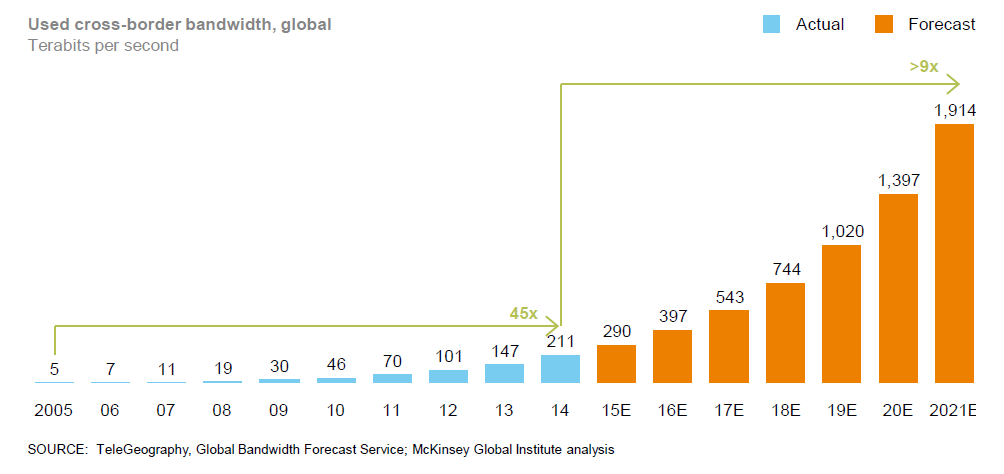 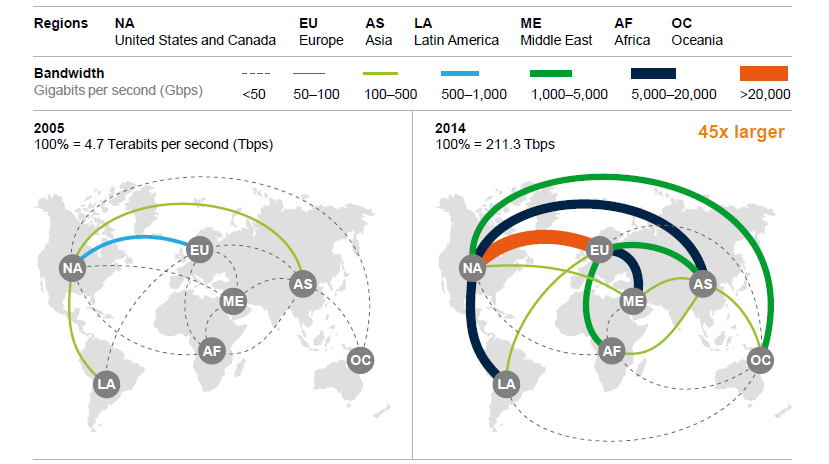 https://www.mckinsey.com/capabilities/mckinsey-digital/our-insights/digital-globalization-the-new-era-of-global-flows
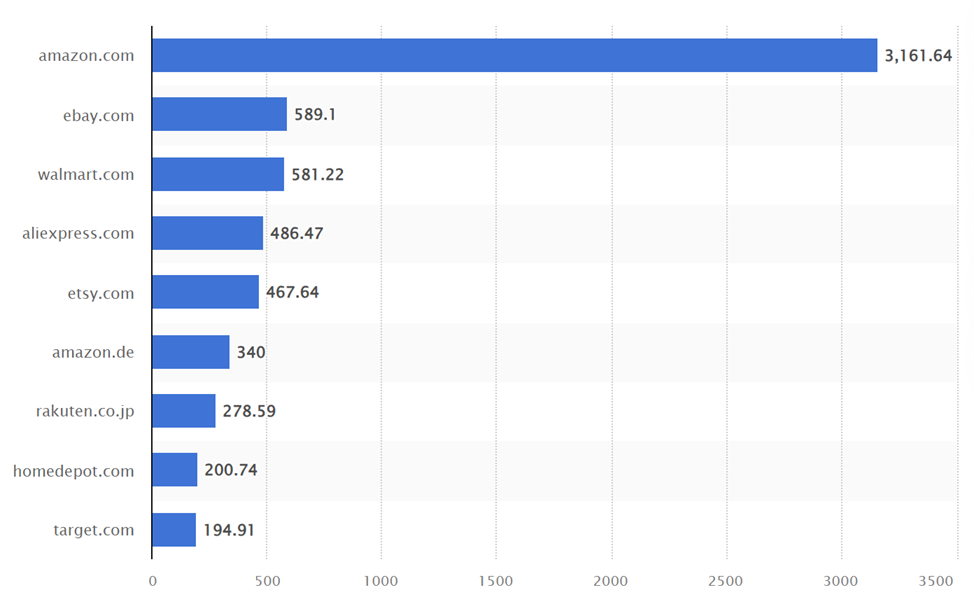 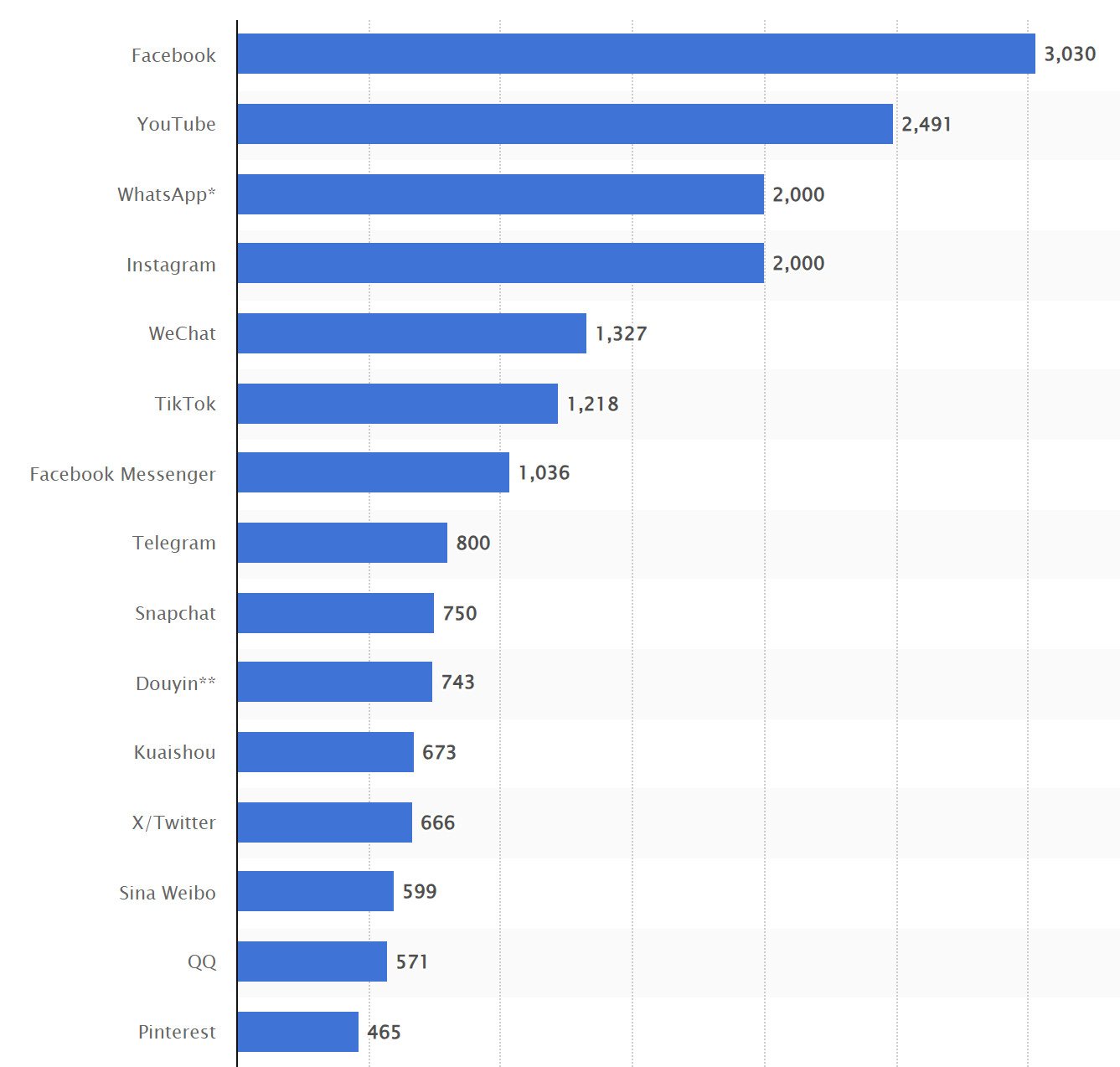 Шамамен 12%  әлемдік тауар сатылымы Alibaba, Amazon, eBay, Rakuten платформалары арқылы жүзеге асырылады.
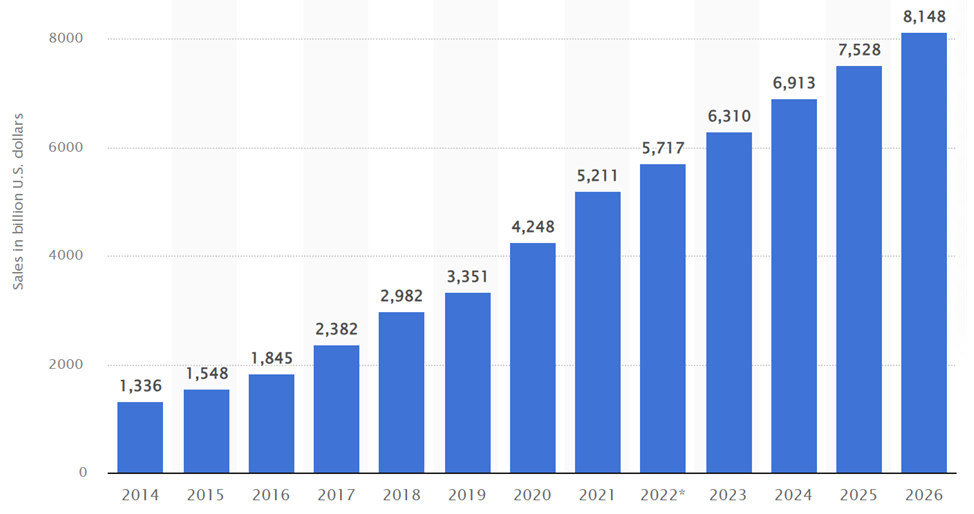 Әлеуметтік желі пайдаланушылары (2023 жыл), 
1 айға миллион адам есебі
2023 жылы жаһандық ағындардың барлығынан түскен пайда $6,3 T құрады
Экономикалық табысжәне мәдени таралымды жылдамдату
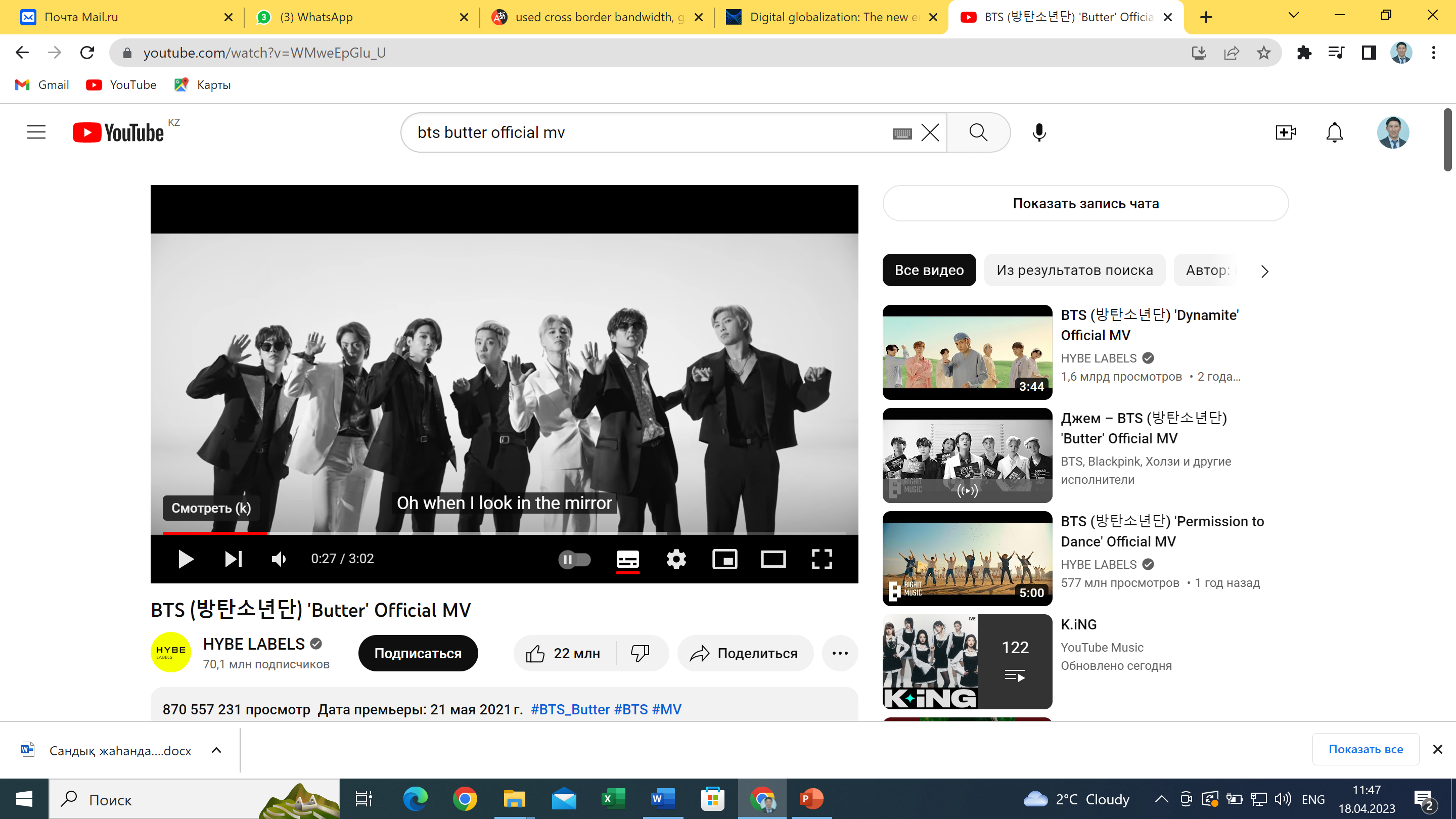 1 аккаунт – 70 000 000 оқырман
 
295 087 409 қаралым 1 аптаның ішінде

*Экономикалық өсім мен туризм
*Мәдениеттің таралуы
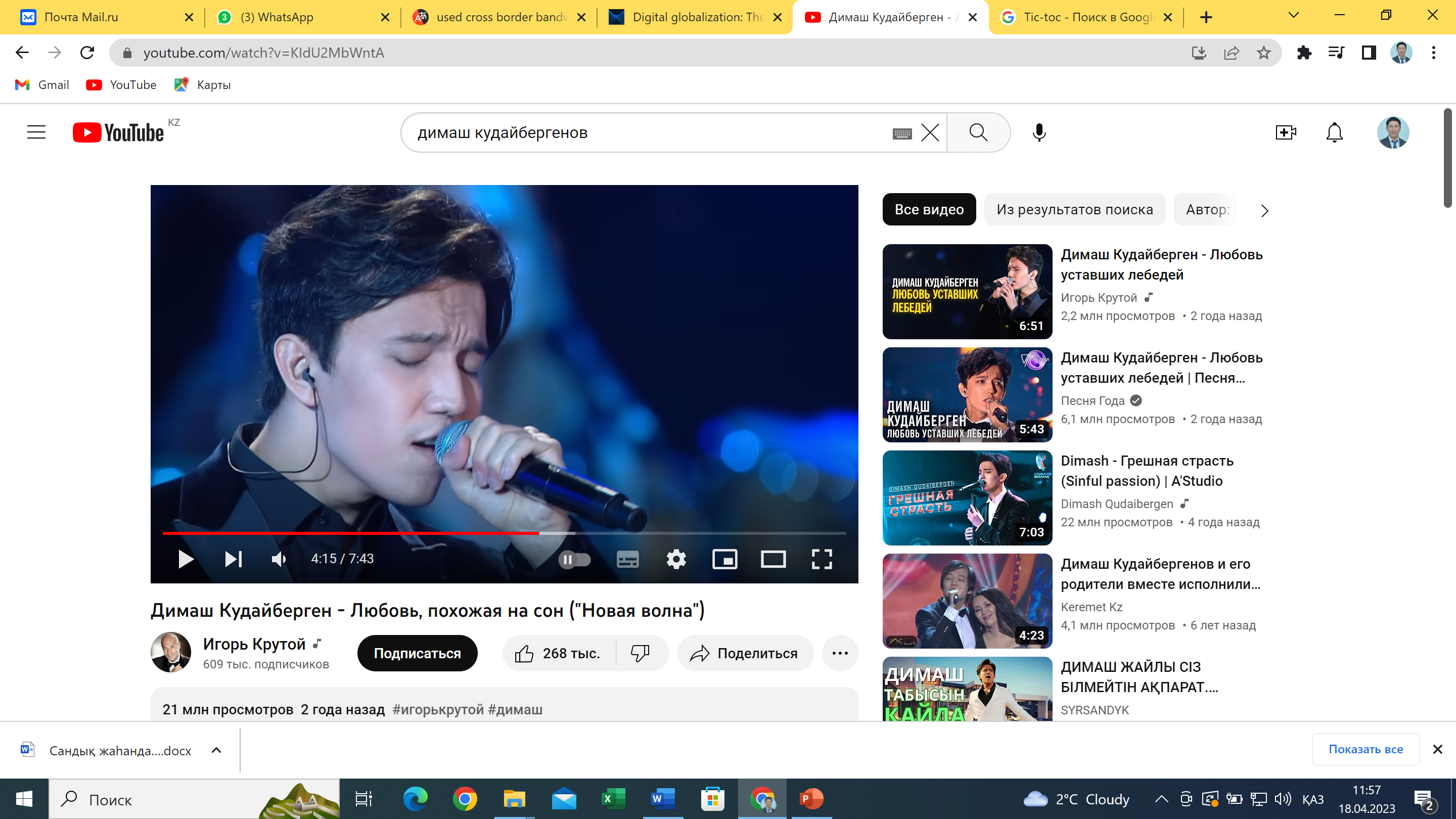 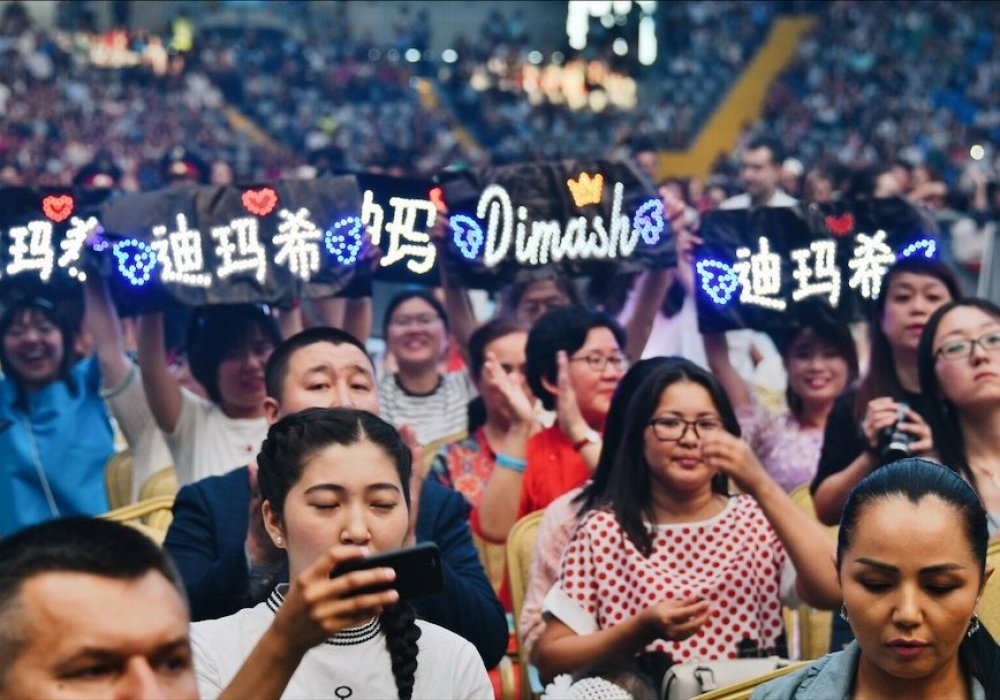 Ұлттық мәдениеттің таралуы
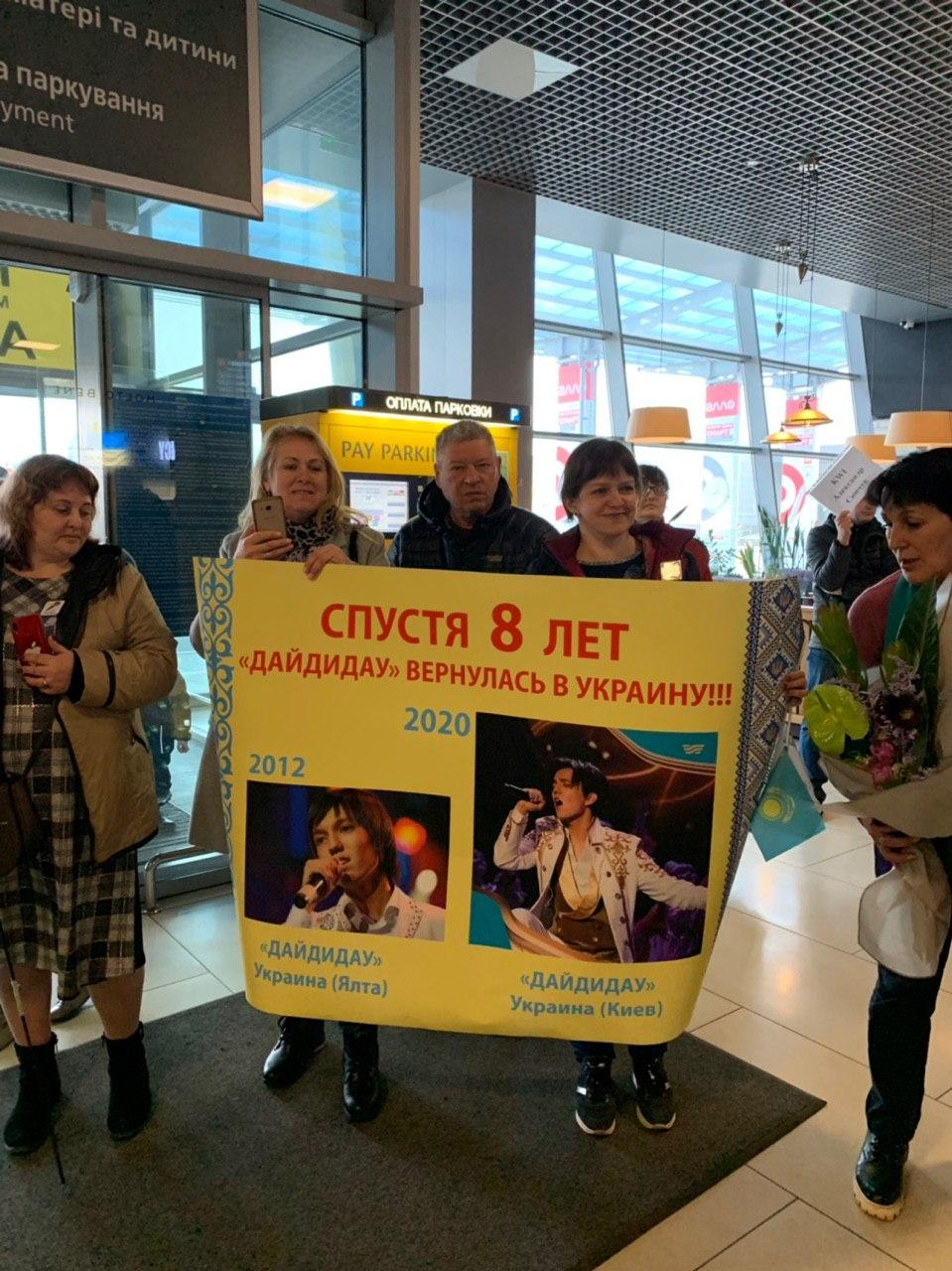 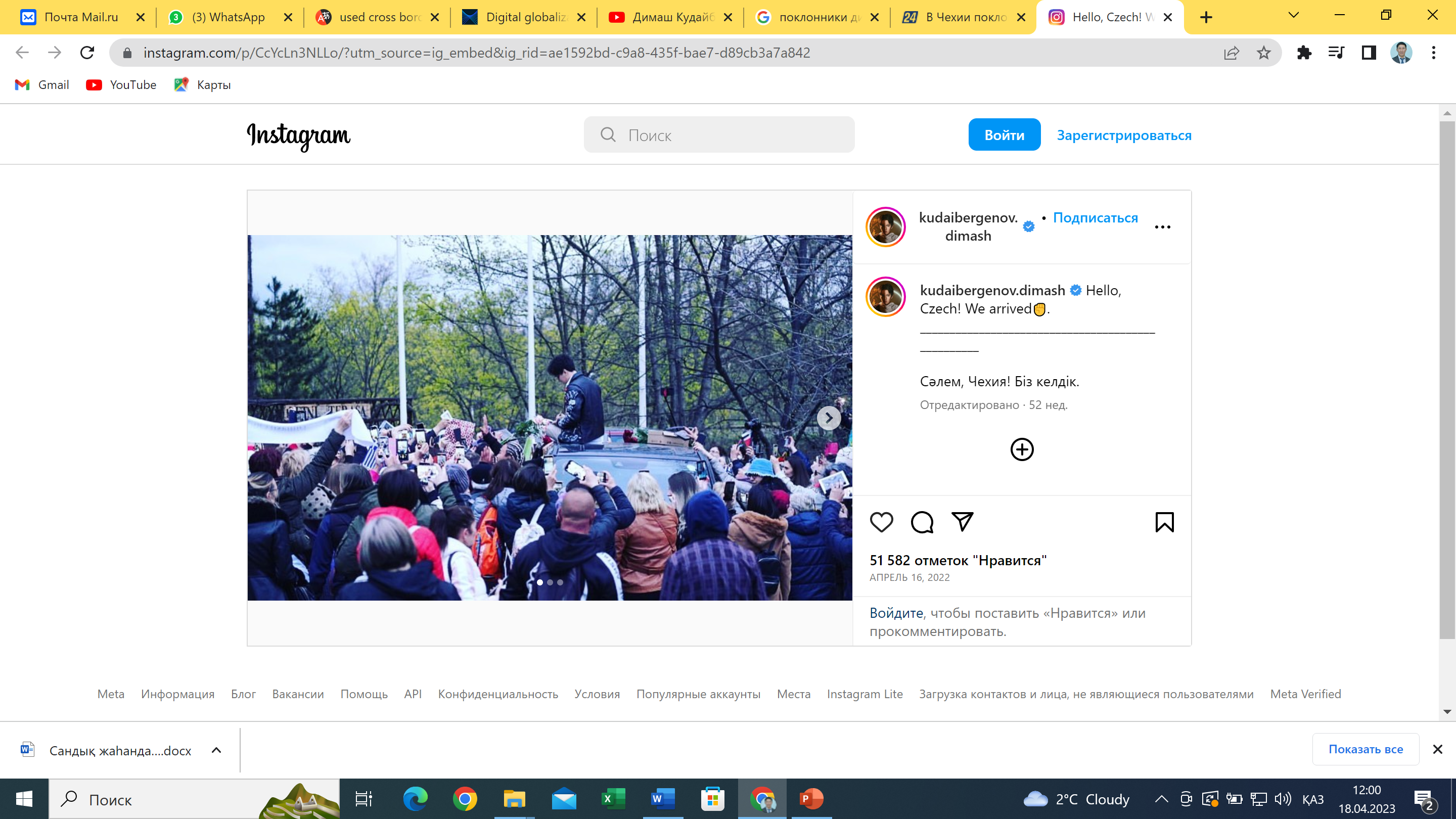 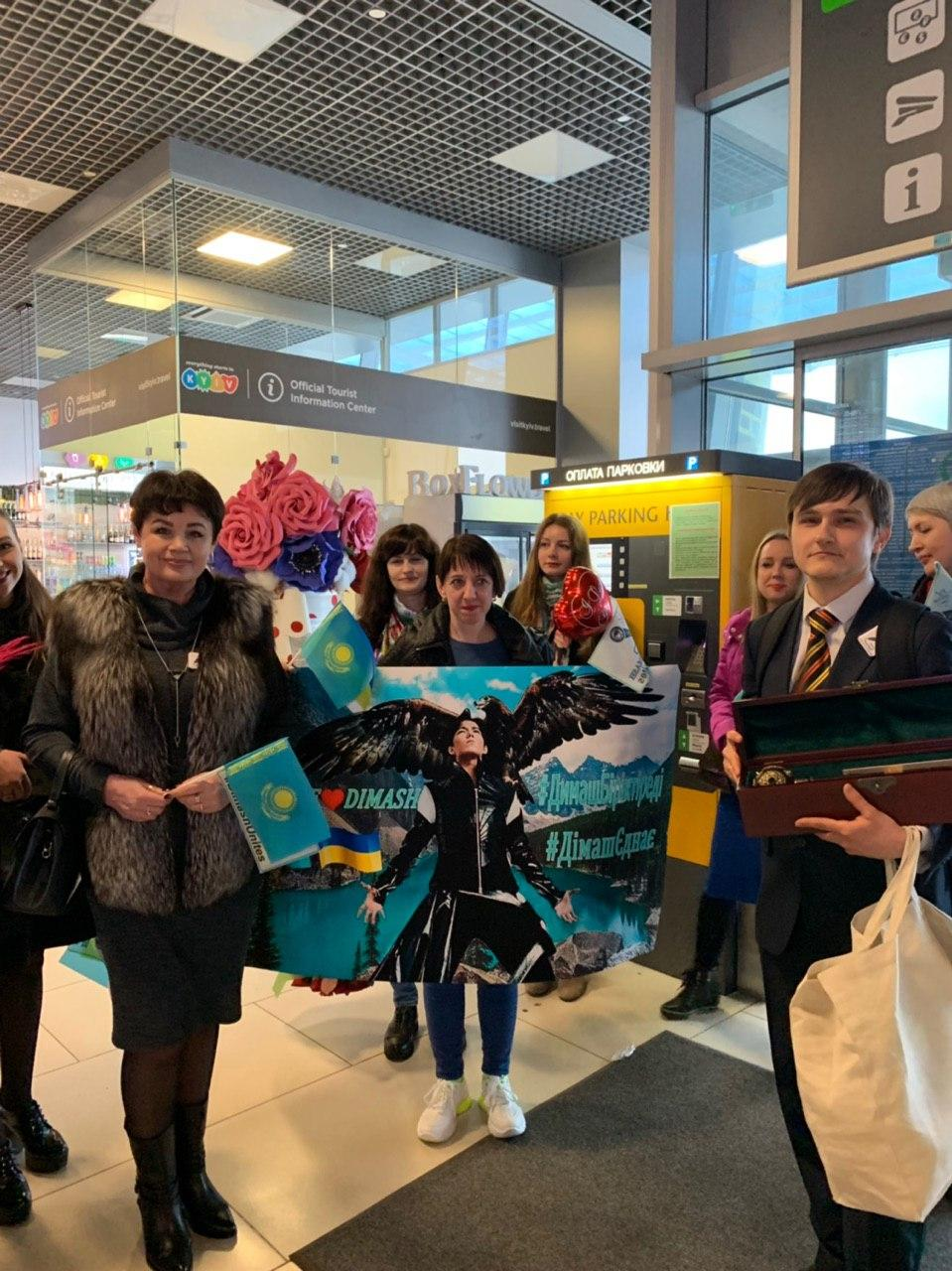 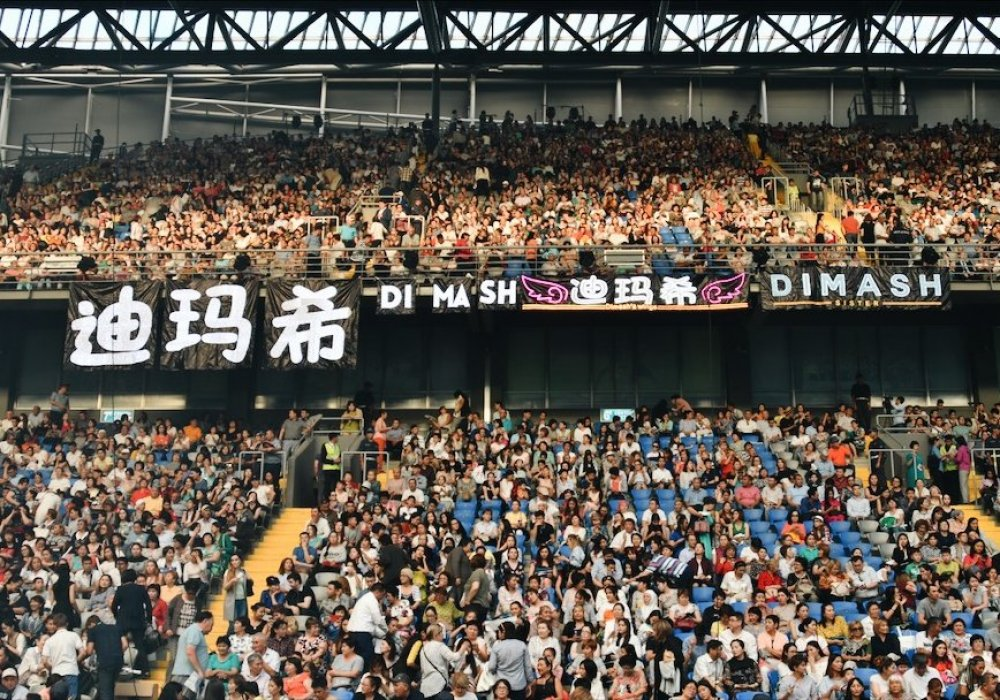 Сандық платформаны не мақсатпен қолданады?
Жұмыс табу
Үйрену
LinkedIn
Head Hunter
Coursera, EdX, Ted,
YouTube
Дарынын көрсету алаңы
Жеке байланыс орнату
TicToc
Instagram
Facebook
LinkedIn
Whatsapp, Facebook
2014 жылғы ірі өнім сатылымы бойынша мемлекеттер
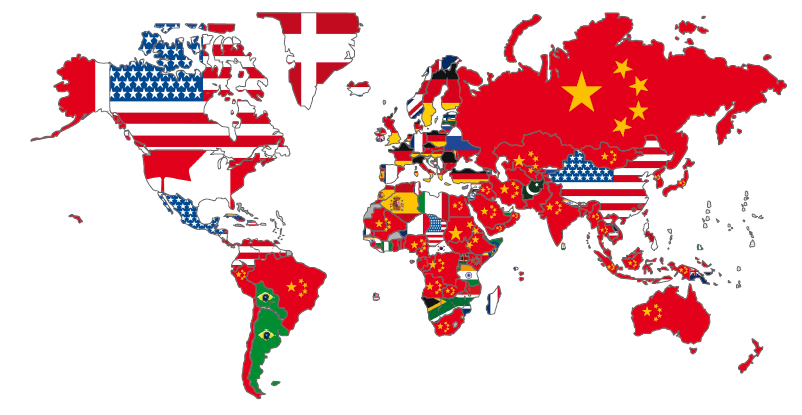 Криптовалютаның жаһанданудағы әсері
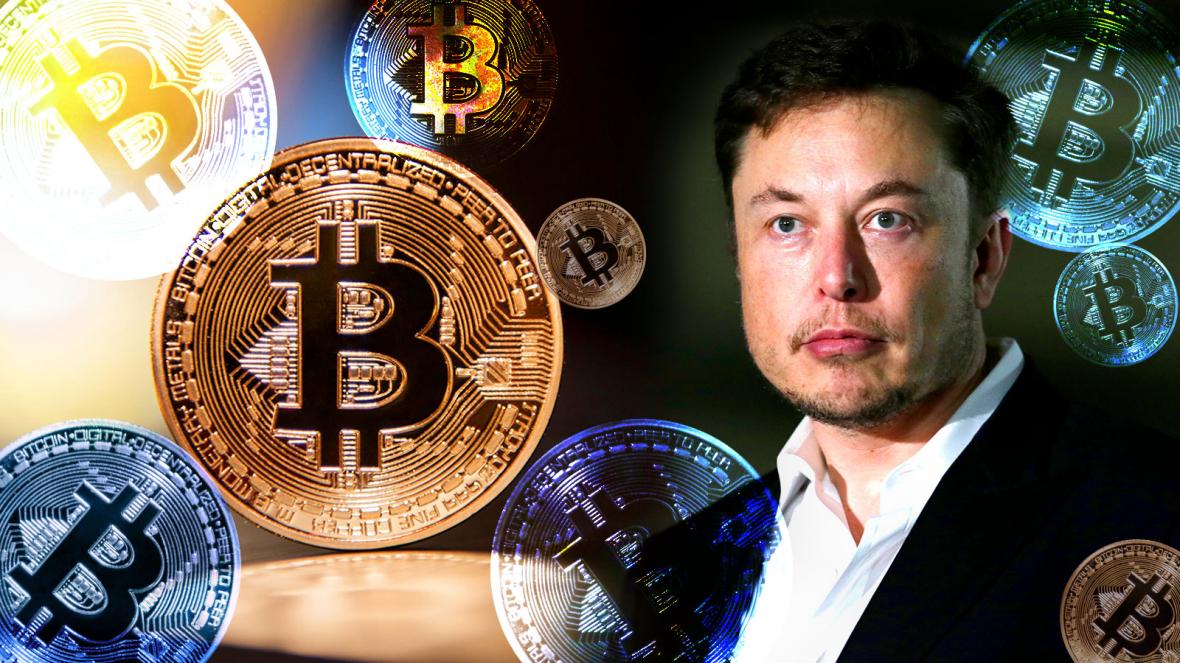 Илон Масктың Тесла компаниясы Биткойн криптовалютасын 1,5 млрд. долл. сатып алуы болашақта компания өнімдерін сатып алуда криптовалютаны айналымға енгізетіндігімен түсіндіріледі.
	Алайда ақша айналымына түсуі қазірге белгісіз.
Әлсіз тұстары
Психологиялық әлсіздік
Бұрмалану
Ақпараттық қоқыс
Таңдаудың көптігі
Деректердің үйлесімсіздігі мен мақсаттарының әркелкілігі
Бәсекелестік
Тәуелділік
Өнім сатылымы мен жаһандық арена алаңындағы компетенция
Баға мен жарнама құнын жаһандық платформаға тәуелділігі
Жаңа дәуірдегі сандық жаһанданудың өзектілігі
01
02
03
Сандық жаһандану
Салдары
COVID-19
Қайта қалпына келтіруші фактор ретінде;
Індеттің алдын алуға;
Қауіпсіздікті қамтамасыз етуге;
Сандық жаһанданудың адам өміріндегі мысалы
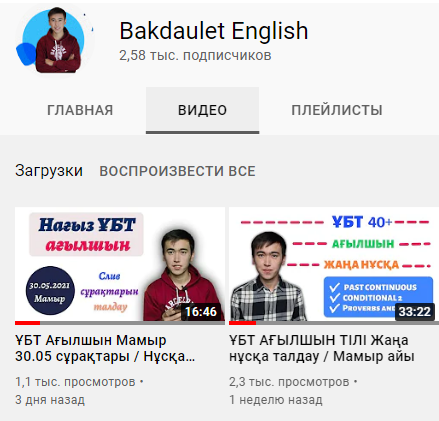 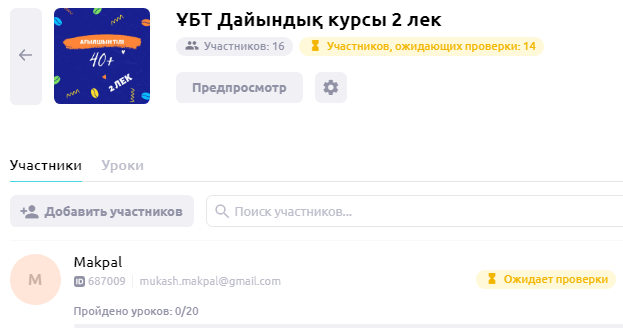 Сандық жаһанданудың адам өміріндегі мысалы
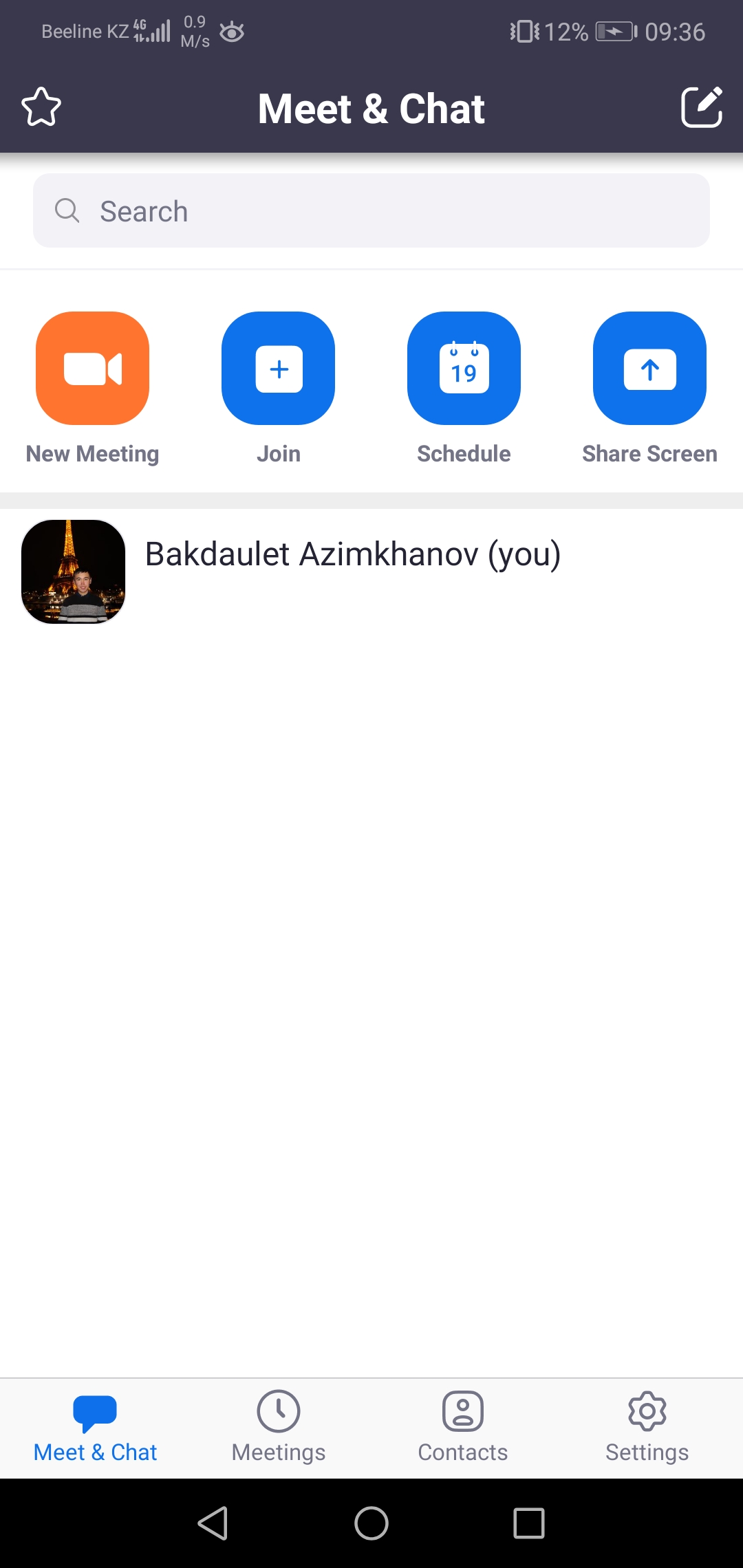 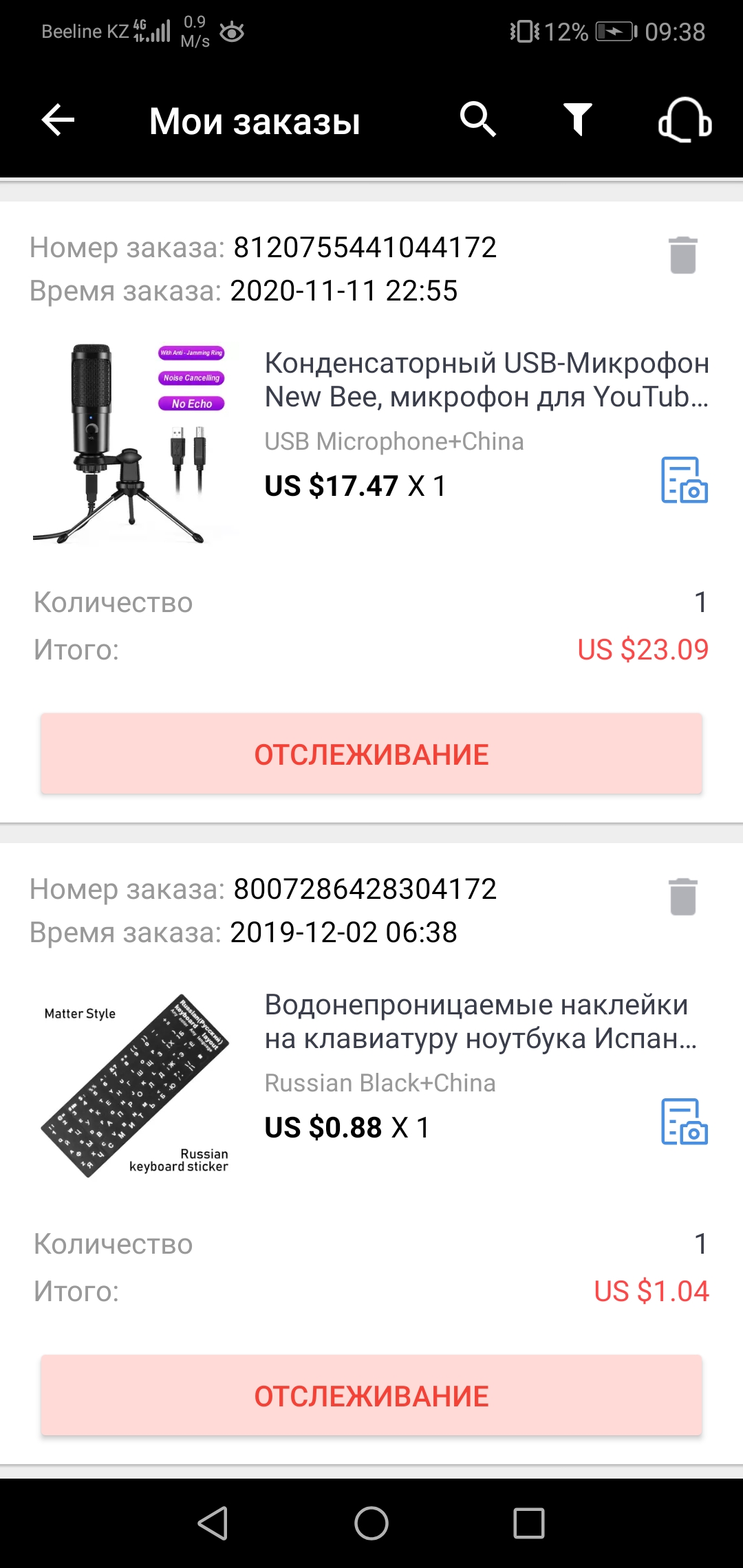 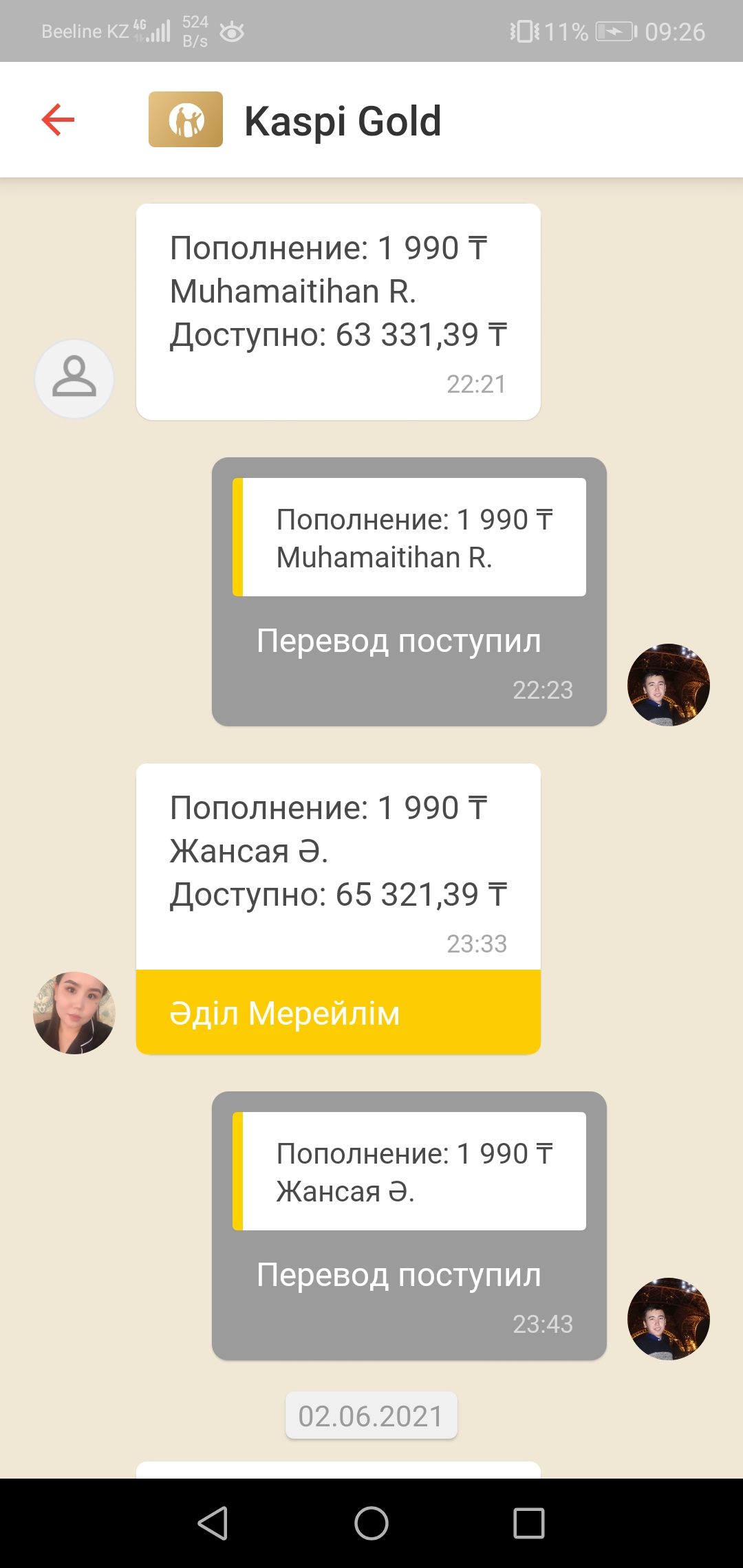 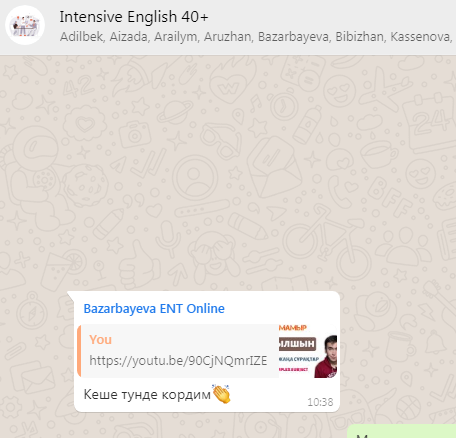 Жаһандануды тоқтата алмаймыз, бірақ оны пішіндей аламыз!